MEMORY ANDALUCÍA
A2
A3
A4
A1
A6
A5
ALMERÍA
GRANADA
HUELVA
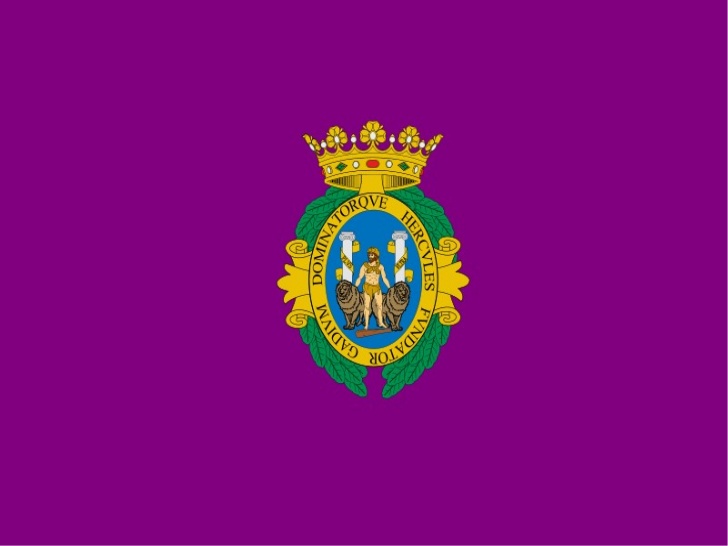 MÁLAGA
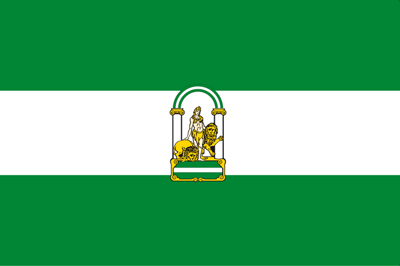 B3
B1
B4
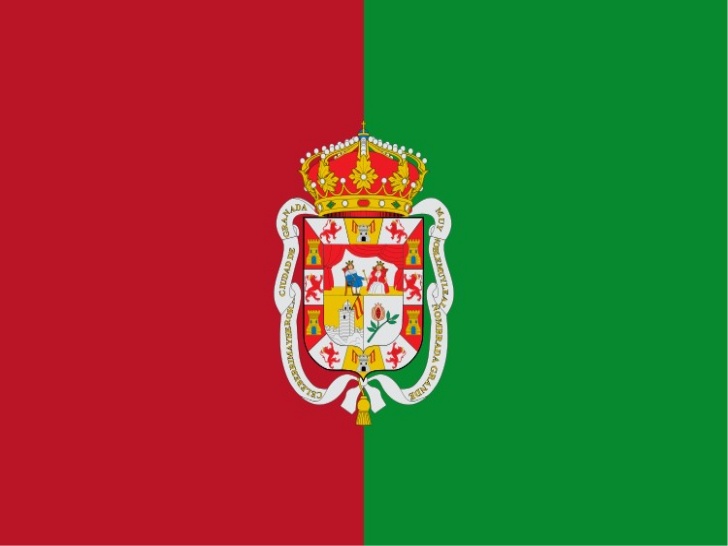 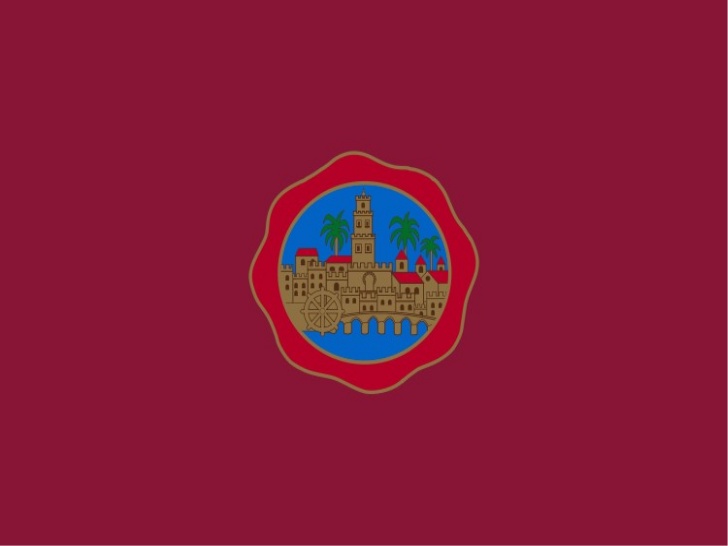 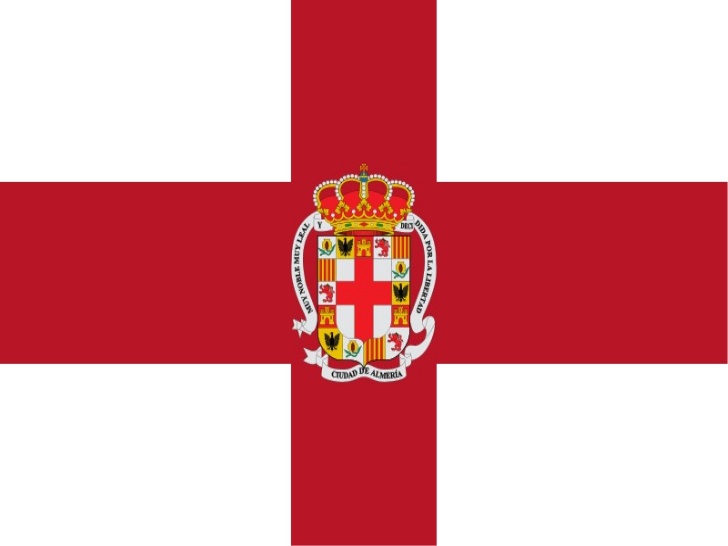 CÁDIZ
SEVILLA
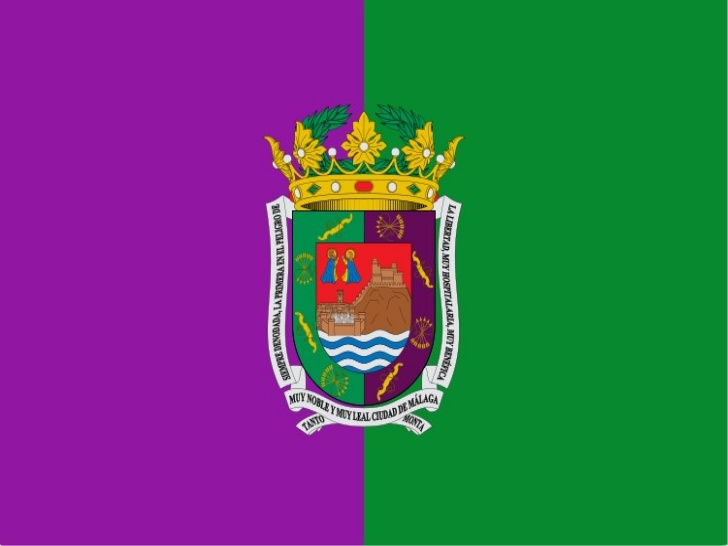 B6
B2
B5
C4
C3
C1
C2
C6
C5
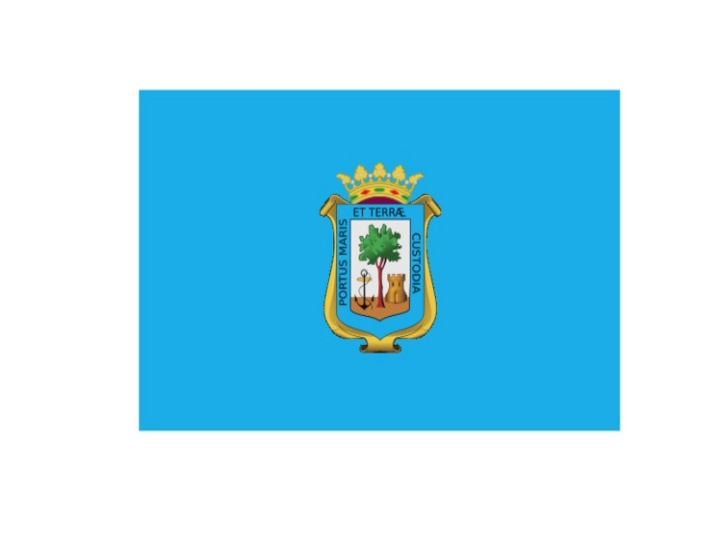 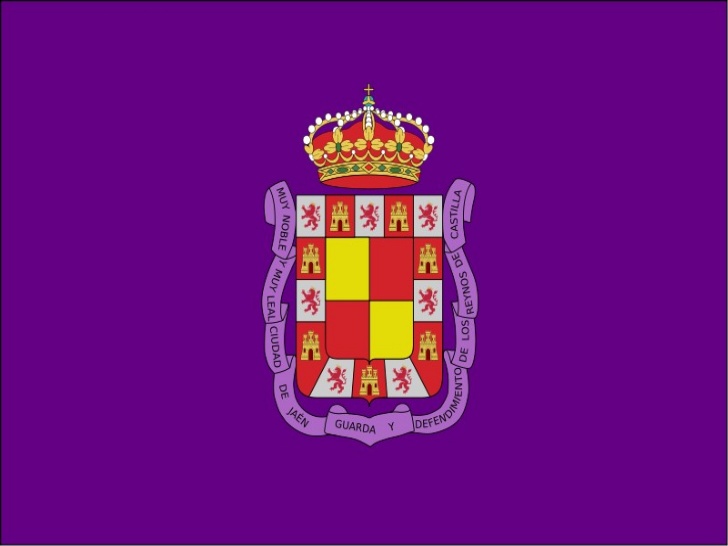 CÓRDOBA
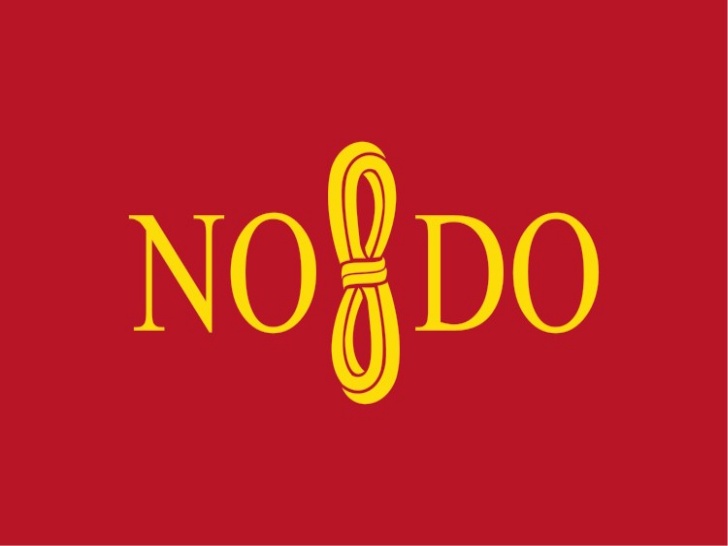 JAÉN
ANDALUCÍA